Your guide to help your team engage with the Online Conversation
Live from 
11 June
to 
25 June

Join the conversation at
eeast.clevertogether.com
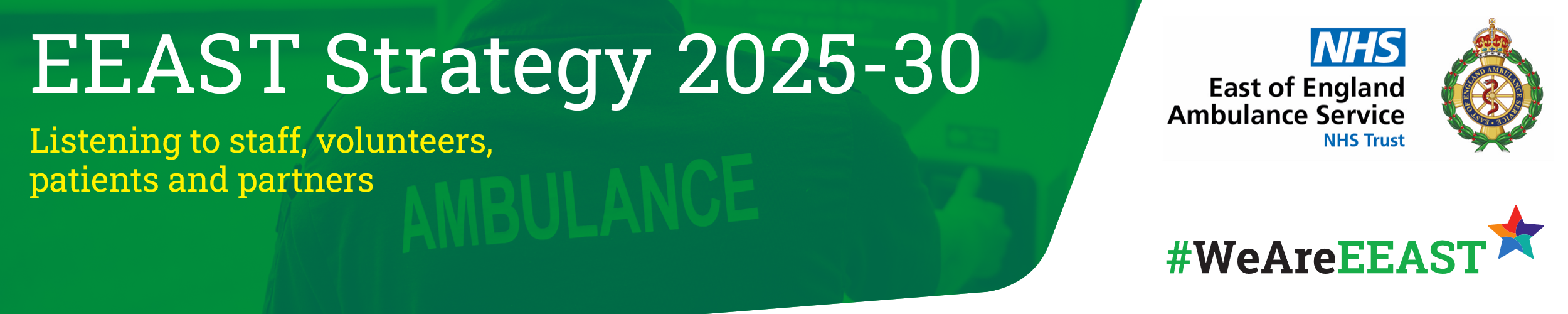 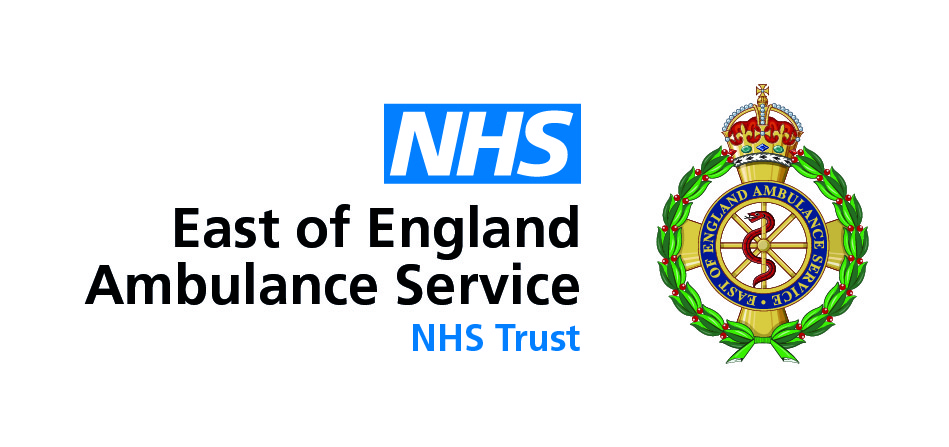 Why this is important now
We are in the final year of our Trust’s current five-year strategy, so it is time for us to think about how we’re doing, how we want our future to look, and what we need to do to get there. 

Together, we have worked hard to improve both the experience of working at EEAST and the care we provide. We can be proud of our achievements so far. There are signs we are on the right track, but there is more to do.

The EEAST Strategy 2025-30 Conversation is an opportunity for everyone at the Trust to speak and listen to each other about the future and what we need to do and how we need to behave to deliver the best outcomes for each other and our patients
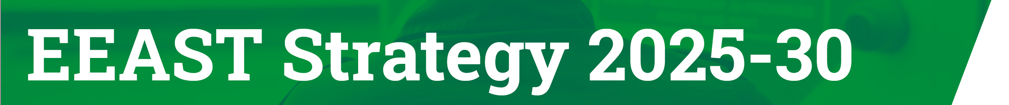 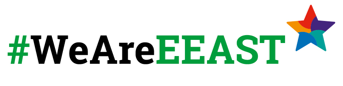 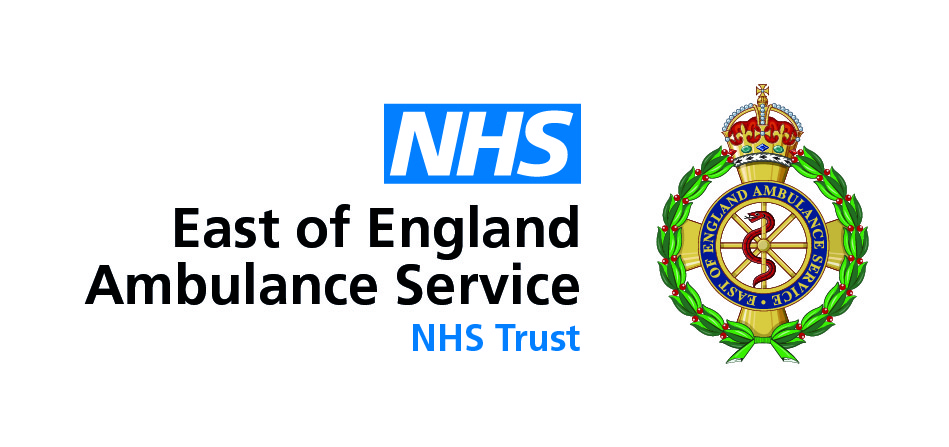 How it works
The Conversation is:
 
Anonymous – your name is not attached to anything you share
For people who work and volunteer at EEAST
Available 24 hours a day, 7 days a week while the Conversation is live
Accessible from wherever you may be, on any computer, tablet or smartphone
Analysed independently, so you can feel safe to share how you really feel
The second Conversation will be open online for two weeks from 11 to 25 June. 
Everyone is invited to tell us what is strong, wrong and missing from:
Vision and Purpose 
Goals
Values and Behaviours
We also want to ask everyone which three values are most important to them so that we can see if we can simplify and make our values and behaviours more memorable and easier to live.
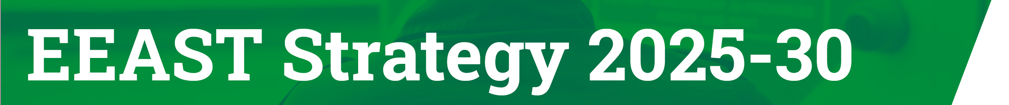 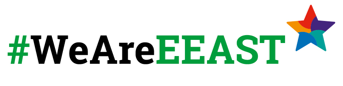 Draft Mission, Vision, Goals, Values and Behaviours
Everyone in the east of England is connected to outstanding urgent and emergency care
Vision
Purpose
Caring for our patients and each other every hour of every day
TEAM EEAST
SIX MILLION LIVES
FUTURE FOCUSED
Goals
Exceptional people working and volunteering for EEAST
Patients receive outstanding and equitable urgent and emergency care delivered by EEAST
Collaboration connects patients to outstanding urgent and emergency care in the region
Innovation and improvement make EEAST a reliable and sustainable partner in health and care
Values
Quality
Care
Teamwork
Honesty
Respect
We’re stronger together
We prioritise caring for our patients and each other
We learn and improve every day
Behaviours
We are honest with ourselves, our patients and each other
We treat people as they want to be treated
[Speaker Notes: Why these words: 

Vision:
The vision describes the future of EEAST that we want to achieve, having collected evidence and engaged with our people. We want to be clearer about a few things about the future we will create together: 

Everyone in the east of England – Our future includes a larger and older population living at the edge of the reach of our services. We need to prepare to be able to serve that population and acknowledge that health inequalities must be tackled throughout that population and the services that we provide to everyone, no matter their background. 
Connected – It is already the case, but will increasingly become the case that EEAST will be delivering only a part of the available urgent and emergency care and instead be the primary agency that helps connect patients to the care closer to home through our health and care partners.
Urgent and emergency care – We want to stay focused on urgent and emergency care since that is what we are here to provide. We are asked to help with non-urgent and non-emergency care, but the right thing for us to do is make sure we provide the care that others cannot and direct people to our health and care partners when it is appropriate. 

Purpose:
The purpose describes what we are here to do. We wanted to be clearer that our purpose is primarily to care for patients, but to be able to do that, we must also be able to care for our people in ways that make sense to a 24 hour, 365 day a year service. We want to reinforce that our people are as important to us as our patients. 

Goals:
Our goals are an evolution of the four goals that we already have. Our engagement and evidence suggests that our goals remain the right ones but that we should focus on some particular areas beneath them. We need all of our people, and collaboration with patients, our partners and other stakeholders, to help us achieve these goals.
Team EEAST – we know that we need to continue the work we have already made progress on to improve our culture, but our engagement is pointing to some important things that we need to do differently. Our people acknowledge that they we engage with them, but they don’t always feel heard – particularly about ideas for how the service should operate. They point to examples where inefficiencies have been introduced because their perspectives where not listened to and also to feeling undervalued. Under this evolved goal we want to especially focus on: listening to our people, learning and development opportunities, work/life balance.
Six million lives – We have two goals under the banner that recognise that the urgent and emergency care that our patients need is delivered directly by EEAST and by our health and care partners. To give the best possible urgent and emergency care to our population of six million people over 6 counties we need to split our attention to ensuring we deliver outstanding care and that we work in partnership to help connect patients to outstanding care. 
Fit for the Future – We need to tackle two major challenges affecting the whole health service. We must become a totally sustainable organisation, both financially and environmentally.

Values: 
Our values are not changing. Our engagement suggests that these values remain the right ones. Instead of making changes to them, we want to make sure that these values are lived and upheld by everyone working and volunteering at EEAST by focusing on living and upholding clear behaviours underpinning each value. 

Behaviours:
As part of our work to improve our culture we have been working on providing clearer behavioural expectations for all our people (professional standards) and separately for our leaders (leadership behaviours). Our evidence from engagement with our people suggests that we should take an opportunity to make sure that these two frameworks are completely aligned. We have developed, based on evidence from our engagement, our leadership behaviours and our professional standards for all staff, a set of behaviours that apply to everyone working and volunteering at EEAST.]
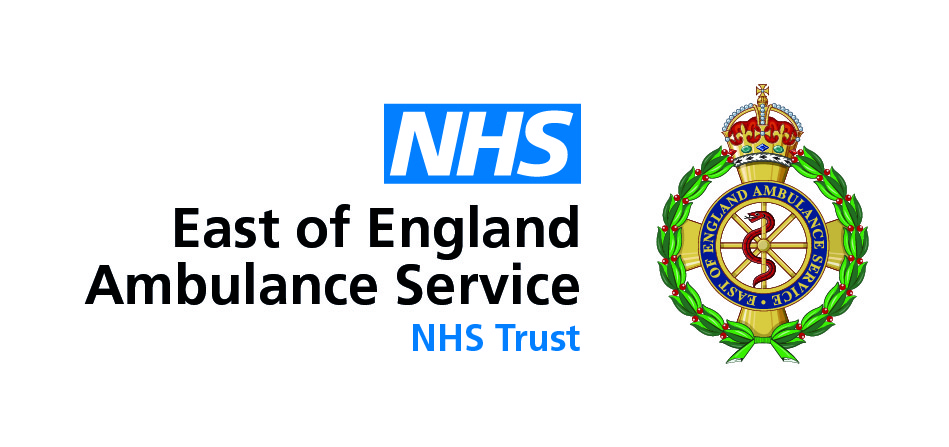 What next?
This second Conversation will be a chance for everyone to check and challenge the draft frameworks. What did we get right? What is wrong? What have we missed? Once all the feedback from the second Conversation is analysed and presented, we’ll use the insights to produce final versions, and start to embed them in what we do and how we do it.

The General Election means we cannot engage with some really important people outside of EEAST. So, once the election is over and we all know the results we will also be testing our thinking with: 
our patients and the public
our partners in health and care across the east of England
our other stakeholders (such as MPs)
That might mean we need to make changes after our Conversation with our people.
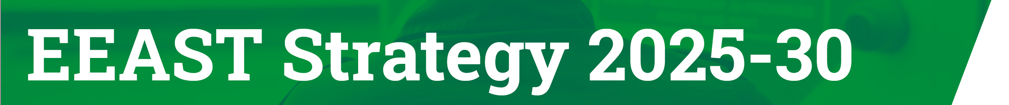 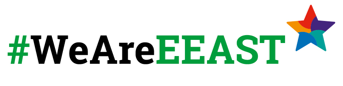 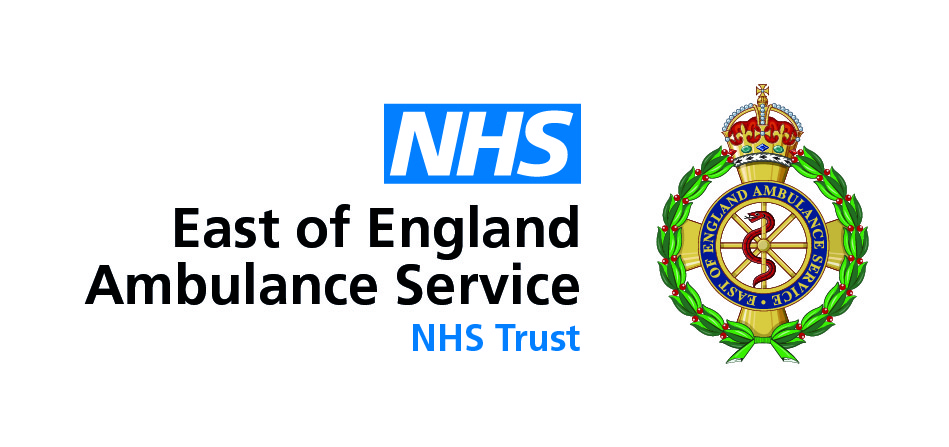 How to join in
Volunteers and bank staff: you will need to register first, if you haven’t already, at eeast.clevertogether/signup. You will then be sent your login details to the email address you give. 

Employees: you should have an email in your work account with your login details. 

Any problems (e.g. no email, can’t register, wondering how to contribute, questions about anonymity) you can email support@clevertogether.com
Live from 
11 June 
to 
25 June

Join the Conversation at
eeast.clevertogether.com
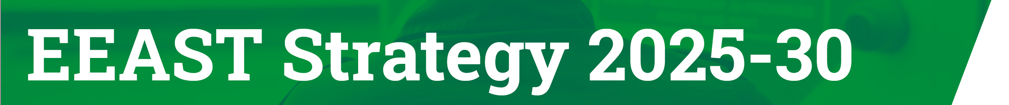 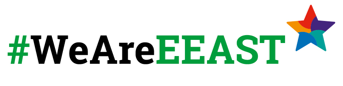 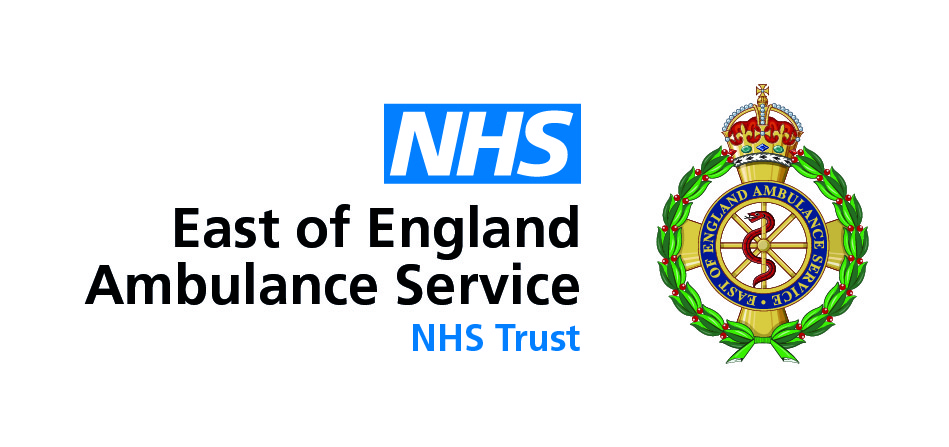 Our ask of you
Join the Conversation: Make the time to join in yourself. Vote and comment on the drafts so we can improve them with your input. 

Let people know that you have contributed: Showing your colleagues that this is important will help them make the choice to participate. Tell people in your meetings and calls that you’ve participated. 

Encourage others to join: Use the slides we’ve prepared, and any opportunities you have in meetings to encourage people to join the Conversation. We want to hear from everyone. 

Direct people to support@clevertogether.com: if they are have questions or problems.
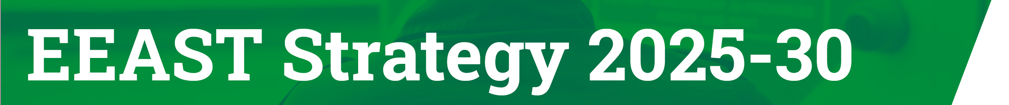 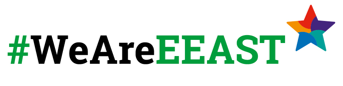 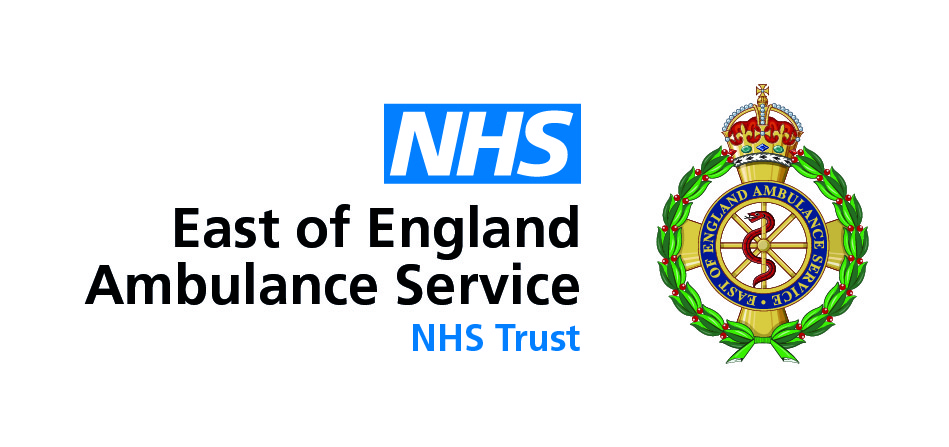